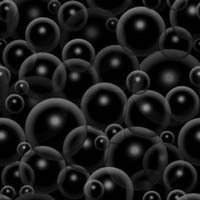 Исследовательская 
работа
Тема 
«Вредные пузырьки»
Автор проекта:Райсих Макар  Он очень любопытный,   активный, любит спорт,  увлекается футболом.           Любит посещать спортивный комплекс, играть на стадионе, смотреть передачи о спорте.
Цель проекта  «Вредные пузырьки»:исследование вредного влияния “Кока-колы” на организм человека.Задачи проекта:*проанализировать взаимодействие “Кока-колы” и ржавчины;*изучить действие “Кока-колы” на зубы;* изучить наличия  есть ли сахар в «Кока-коле»;Нами была выдвинута гипотеза Мы предположили, что если больше узнаем о влиянии Кока-Колы на наш организм, то сможем для себя сделать правильный выбор: «Пить Кока-Колу или не пить! Кока-Кола: польза или вред?»
Как мы проводили исследования
Опыт 1
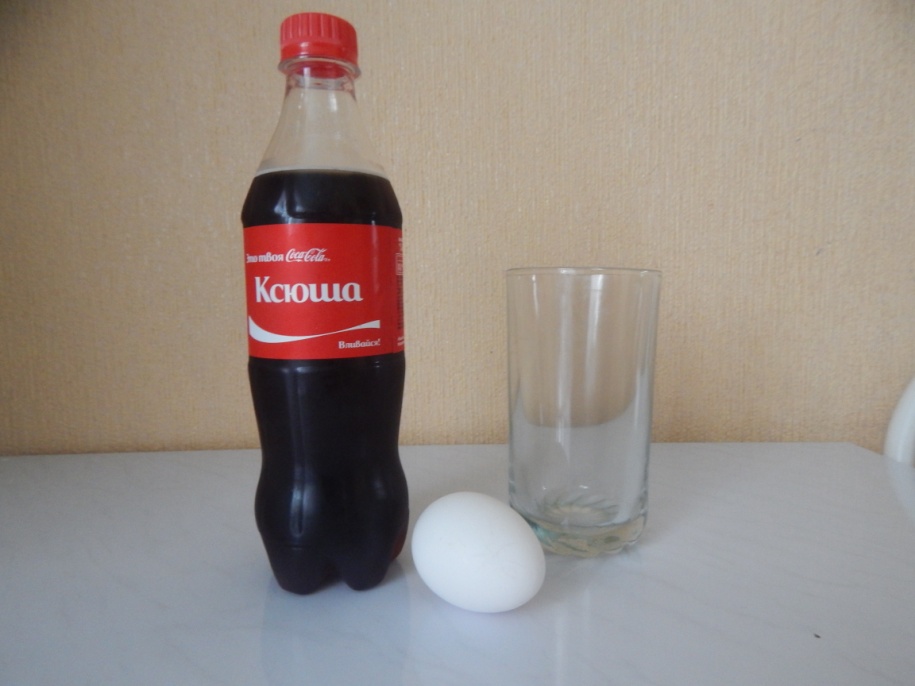 1-й опыт назвали «Воздействие «Кока-колы» на зубы».Мы взяли  куриное яйцо.  Скорлупа которого содержит много кальция, вещества, которое участвует в строении зубов и костей человека. Налили в стакан Кока-колу и погрузили  в нее яйцо.
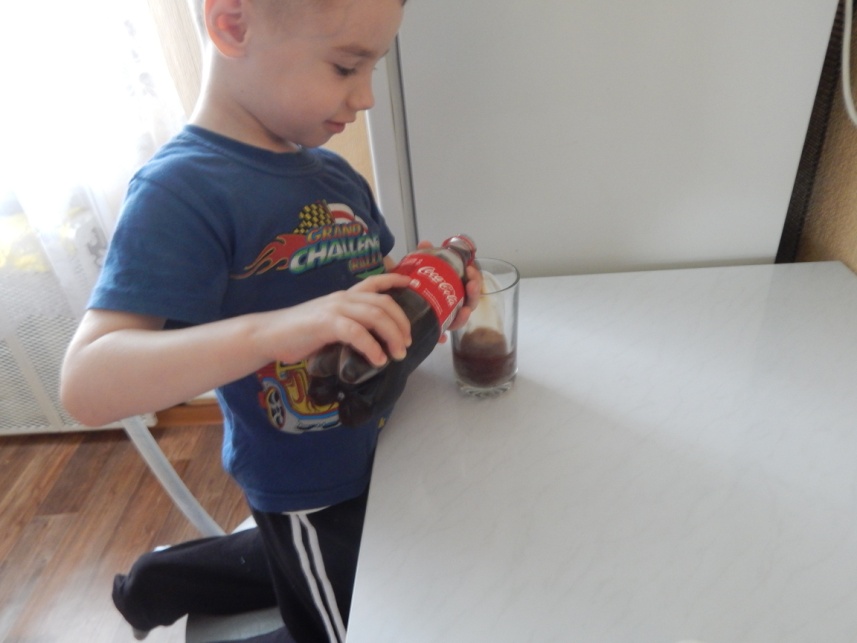 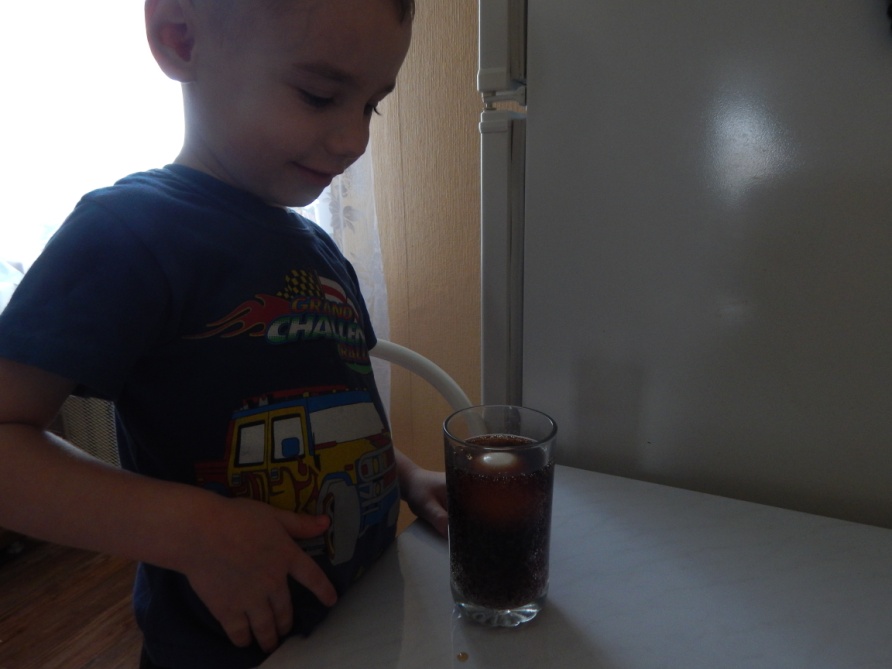 Результат через два дня - Яйцо  окрасилось в коричневый цвет;- на ней появились неровности и шероховатости.
- Яйцо лопнуло, вытекший белок затвердел и  окрасился в черный цвет
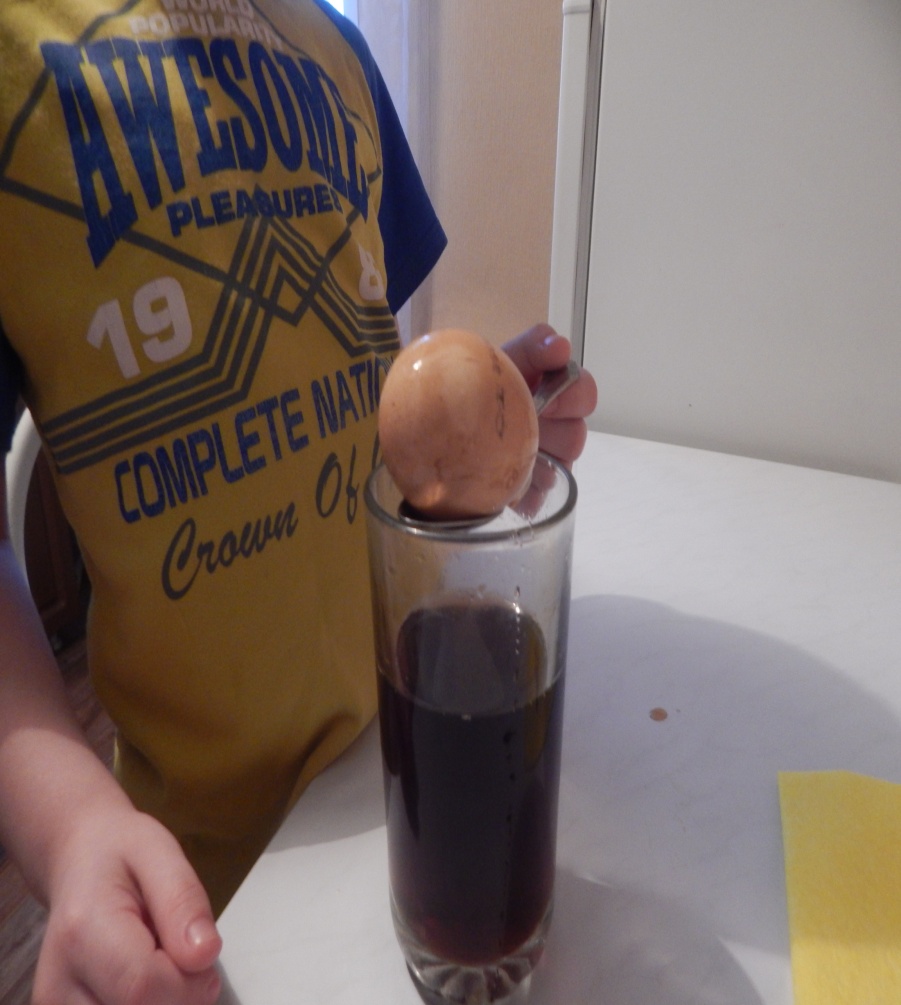 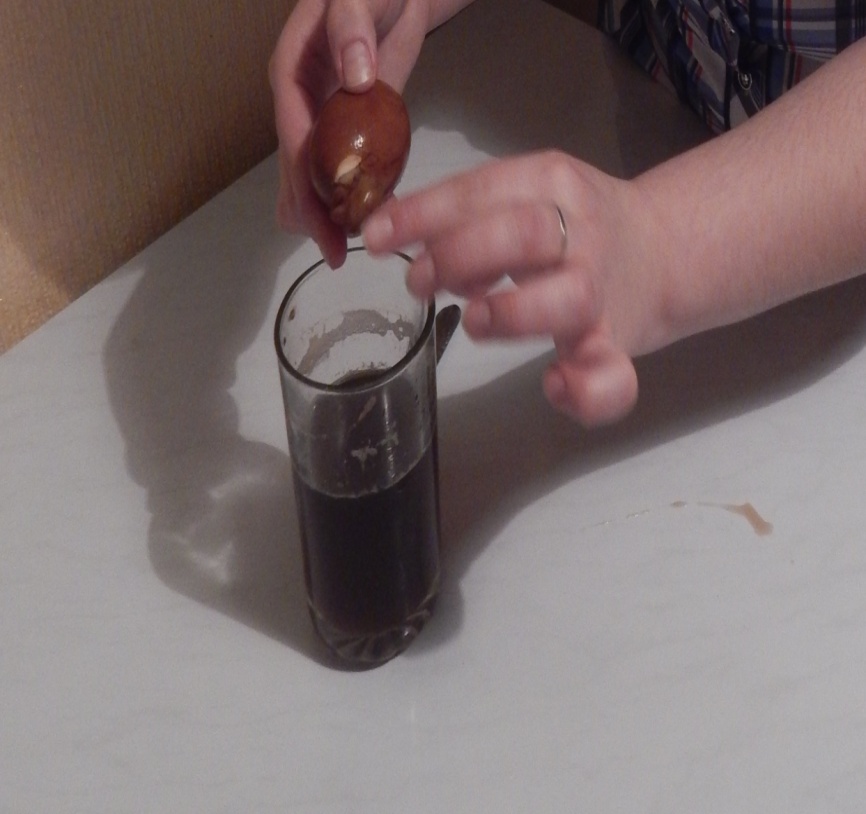 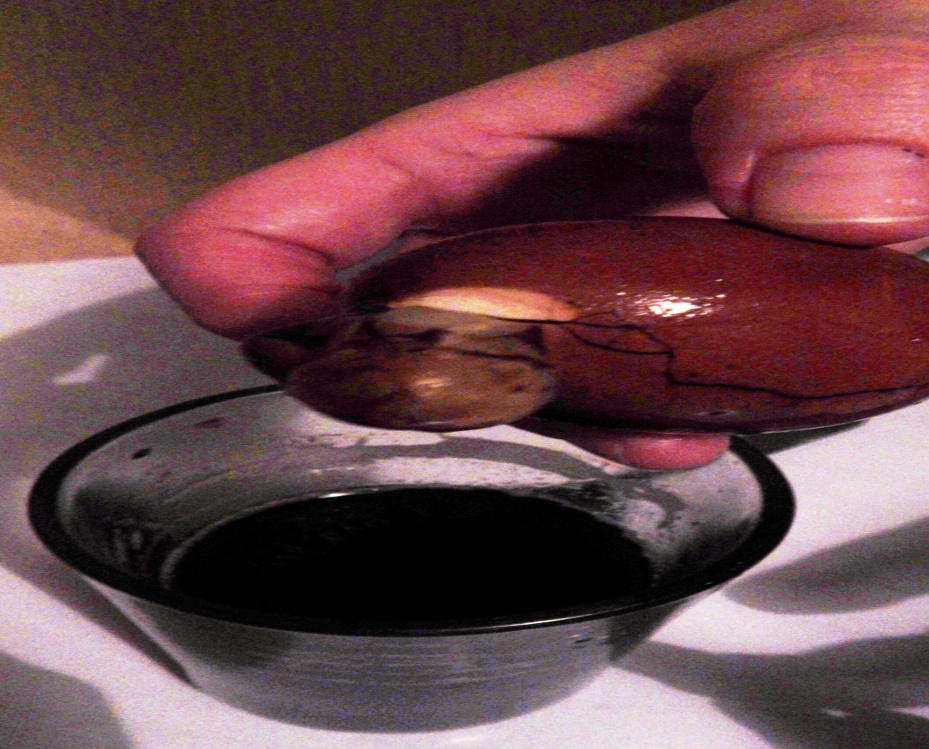 Этот эксперимент подтвердил гипотезу о способности Кока-Колы растворять кальций (зубы, ногти). Употребление Колы в больших количествах может привести к разрушению эмали зубов.
Опыт 2  В «Кока-коле» очень много сахара.Мы оставили немного Колы в блюдце на ночь. Результат: жидкость испарилась, остался тягучий сироп.
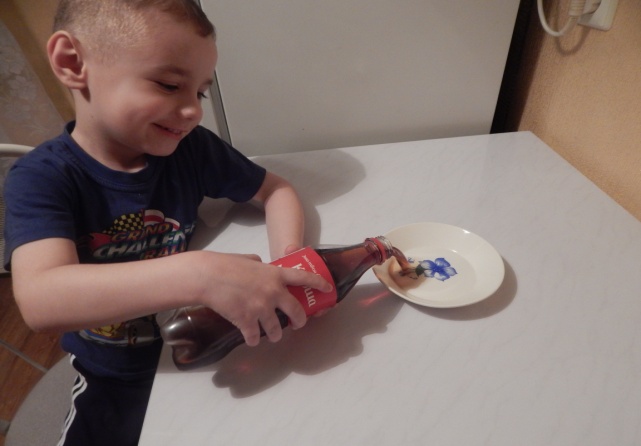 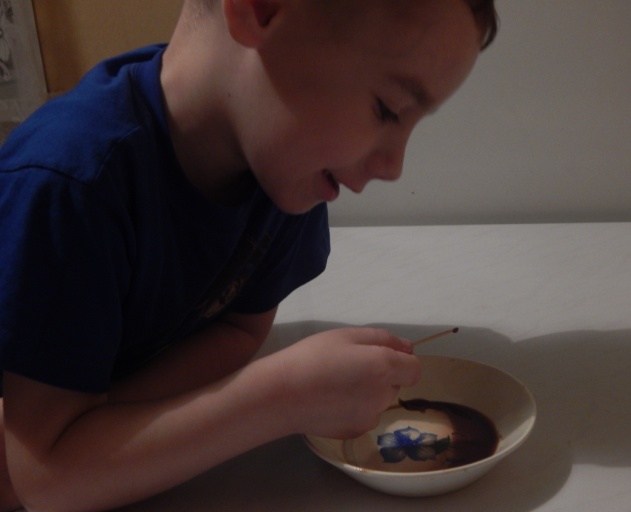 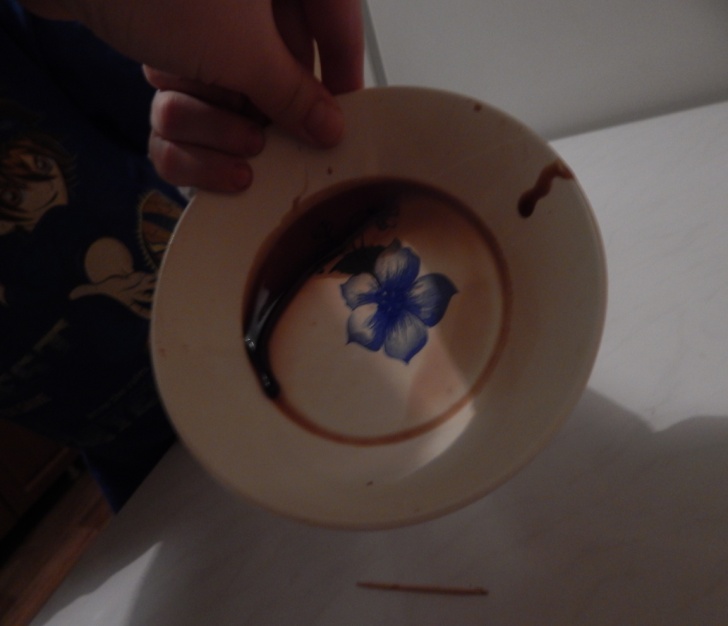 Опыт 3 Кока-колла против ржавчиныМы взяли старый ржавый ключ и погрузили его на ночь в Кока-колу. На следующий день вынули ключ и протерли его тряпкой. Ключ стал чистым, а на тряпке остались следы ржавчины. Из этого опыта  мы узнали что Кока-кола разъедает ржавчину.
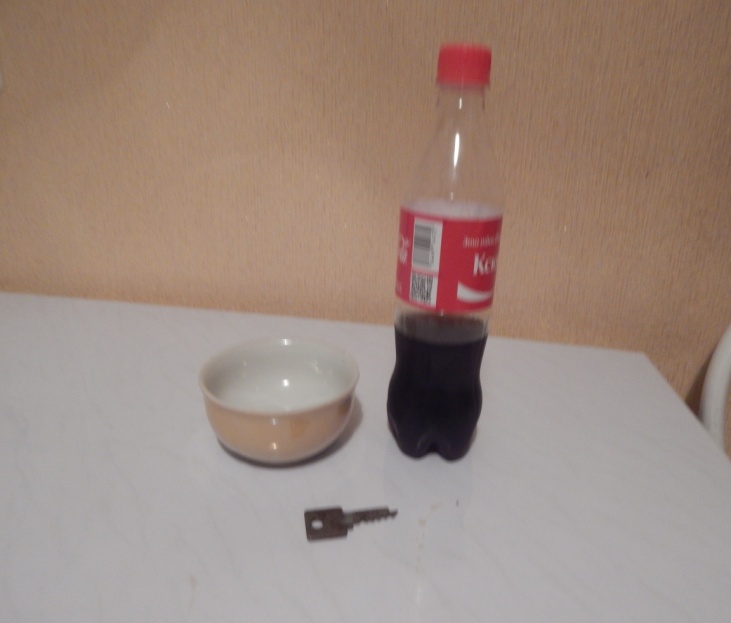 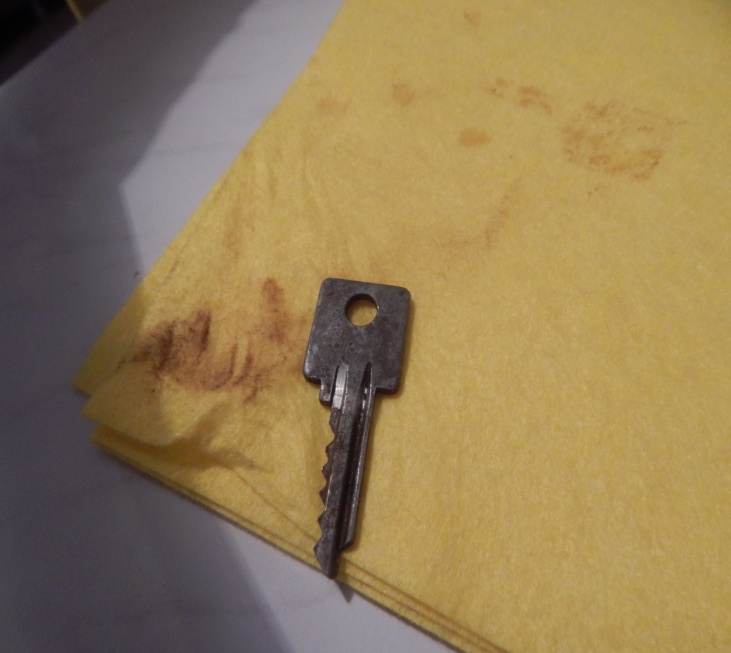 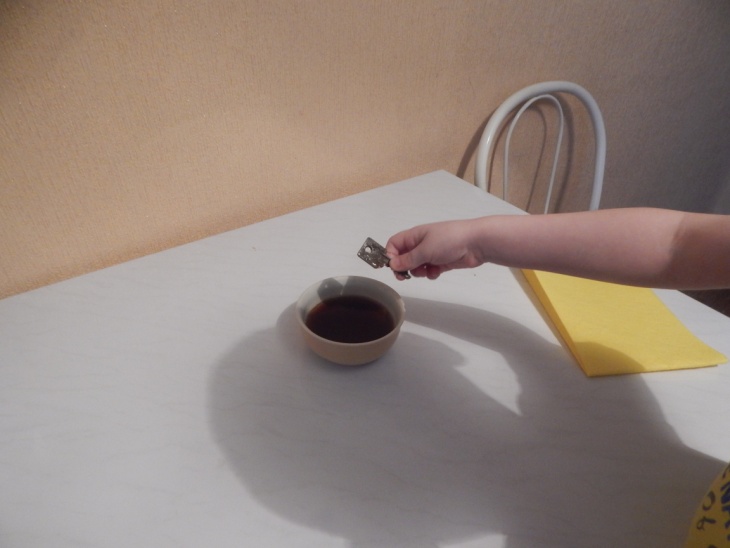 Заключение  В результате ребенок наглядно увидел, что «КОКА-КОЛА» небезопасна для здоровья. Значит наше гипотеза о том что газированная вода вредна для нашего организма – подтвердилась.  По окончании экспериментов мы сделали фотографии и нарисовали рисунок запрещающий пить Кока-колу.  Затем показали рисунок нашей группе и объяснили, почему же «Кока-Кола» вредит организму.
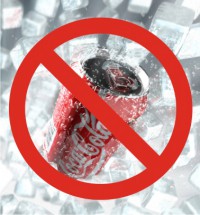 Спасибо 
за 
внимание!